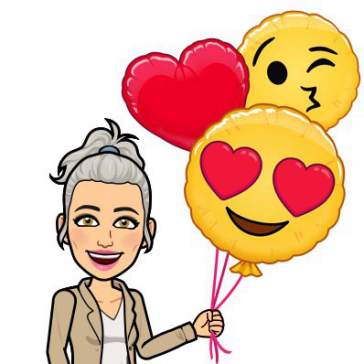 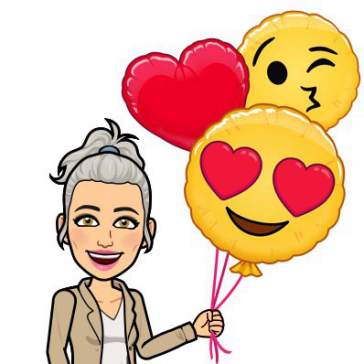 إقــــرأ الكلمات البصرية
إقــــرأ الكلمات البصرية
معلمتي آمنه خلفان الشحي
معلمتي آمنه خلفان الشحي
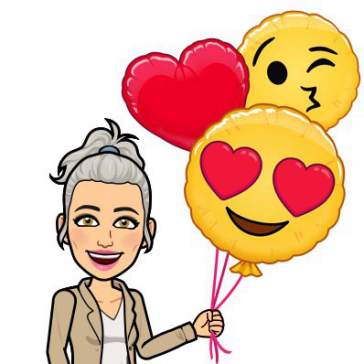 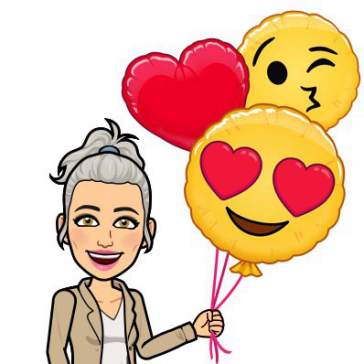 إقــــرأ الكلمات البصرية
إقــــرأ الكلمات البصرية
معلمتي آمنه خلفان الشحي
معلمتي آمنه خلفان الشحي